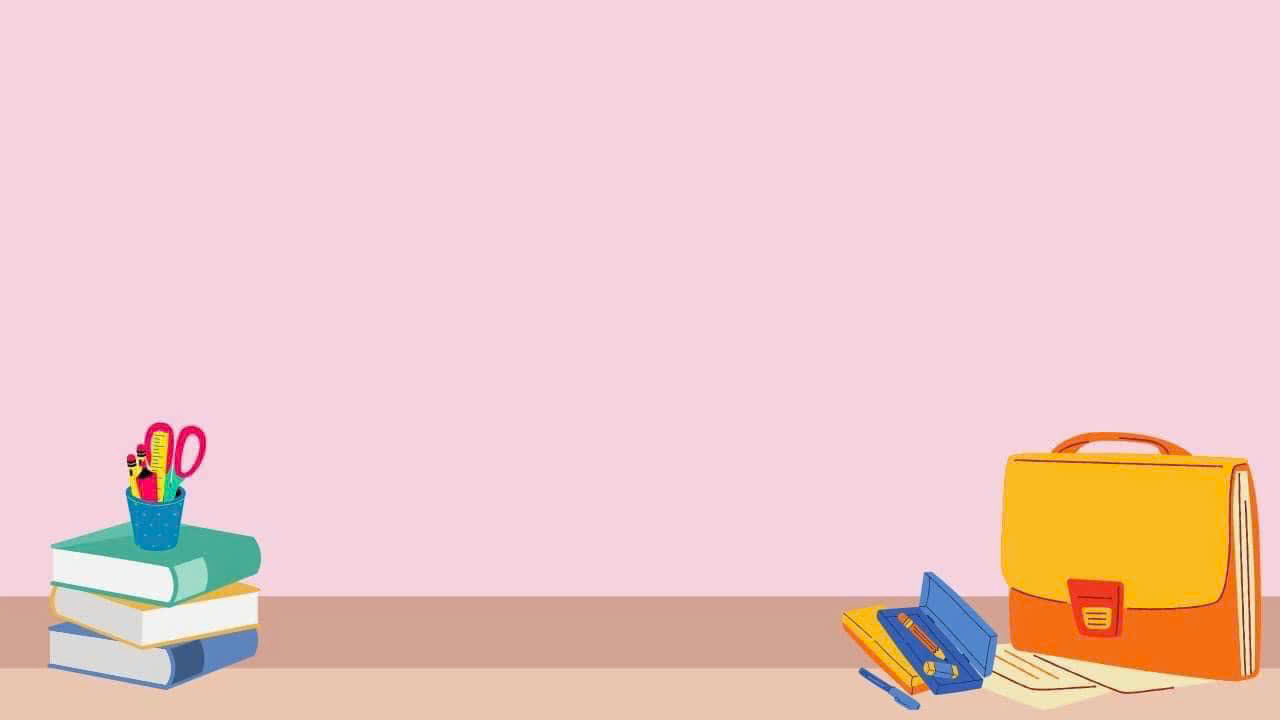 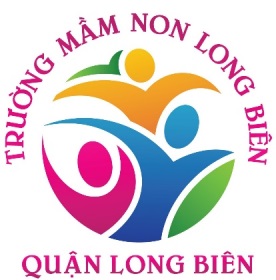 ỦY BAN NHÂN DÂN QUẬN LONG BIÊN
TRƯỜNG MẦM NON LONG BIÊN
LĨNH VỰC PHÁT TRIỂN NHẬN THỨC
 HOẠT ĐỘNG : LÀM QUEN VỚI TOÁN
ĐỀ TÀI 
 GỘP HAI NHÓM ĐỐI TƯỢNG THÀNH 3 VÀ ĐẾM
LỨA TUỔI : 3 – 4 TUỔI
               LỚP : MẪU GIÁO BÉ C4
               GIÁO VIÊN : Nguyễn Thị Thu Trang
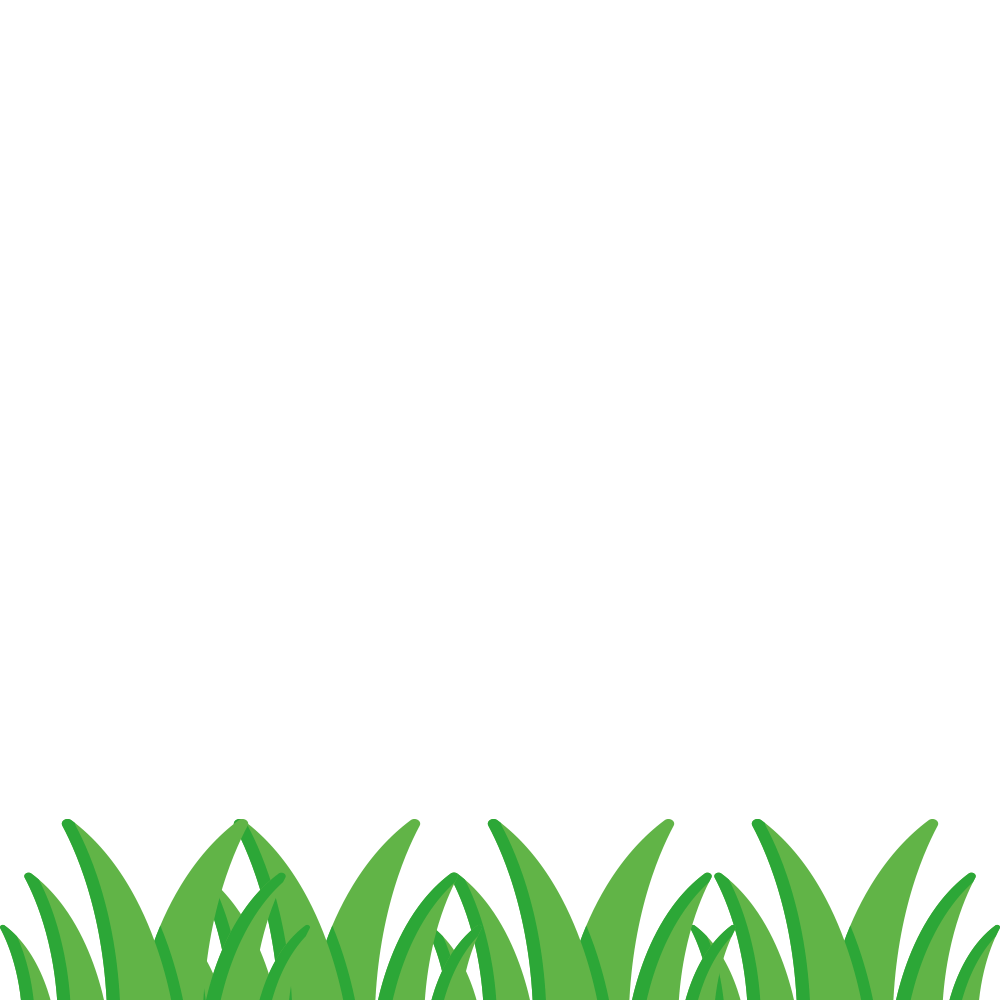 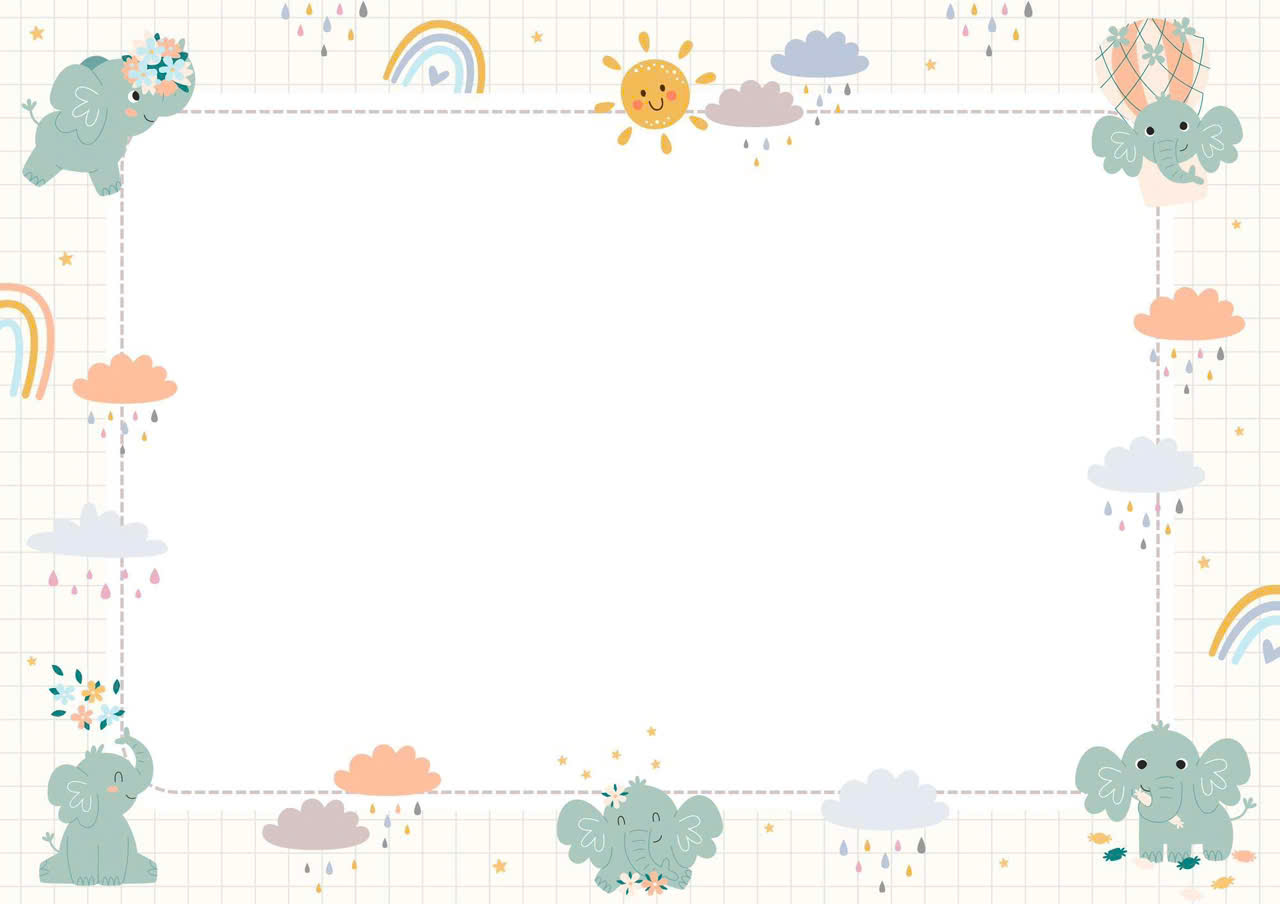 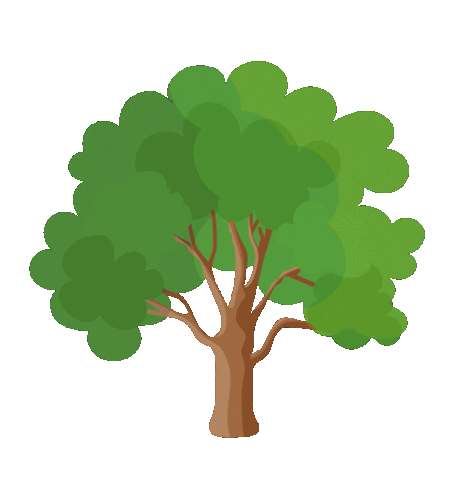 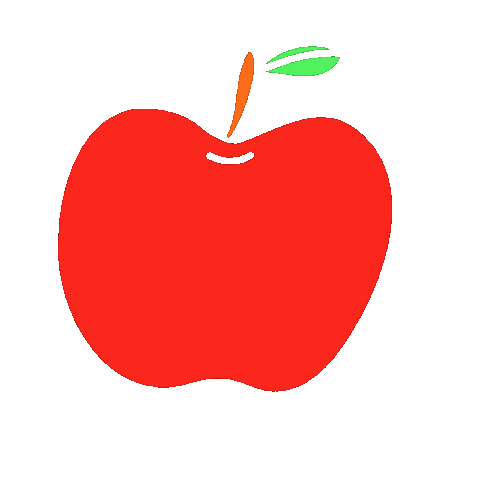 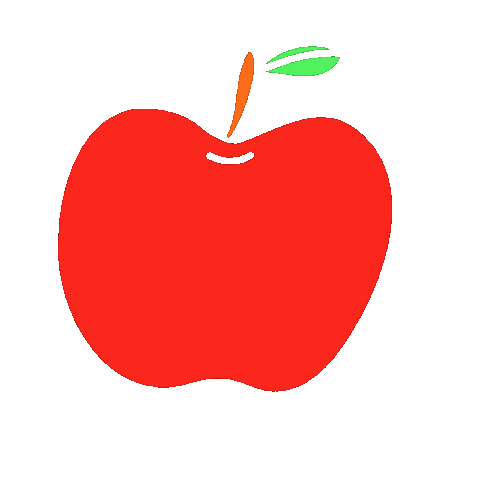 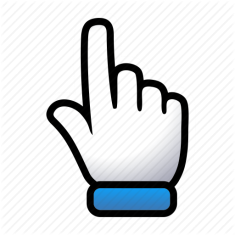 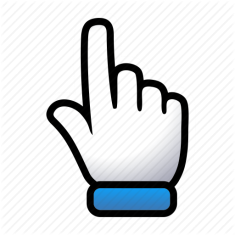 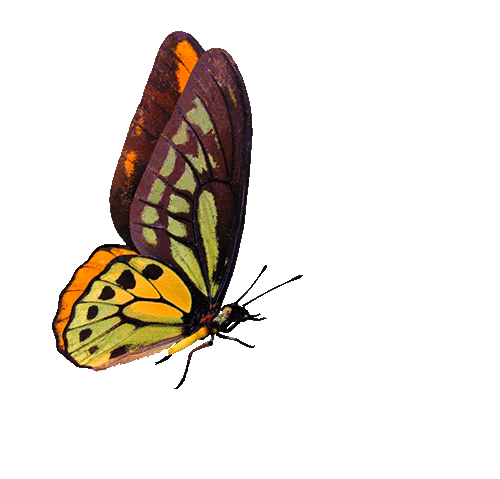 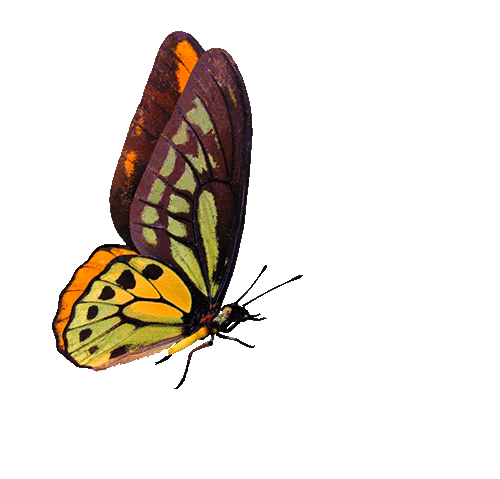 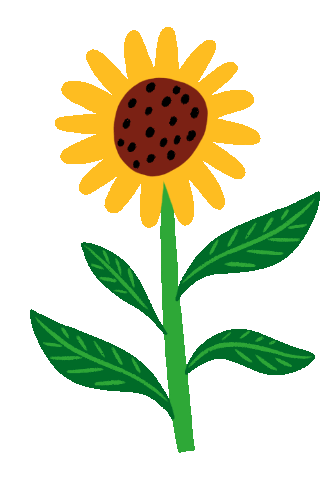 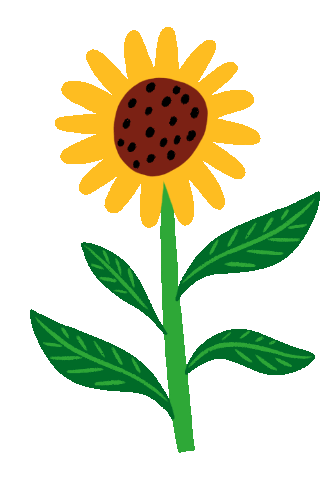 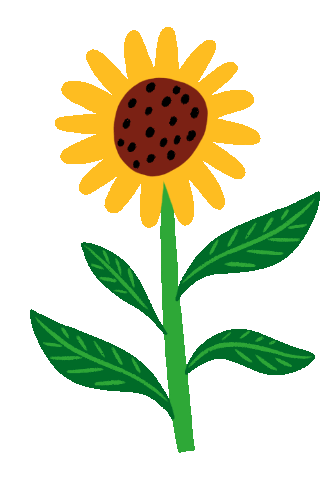 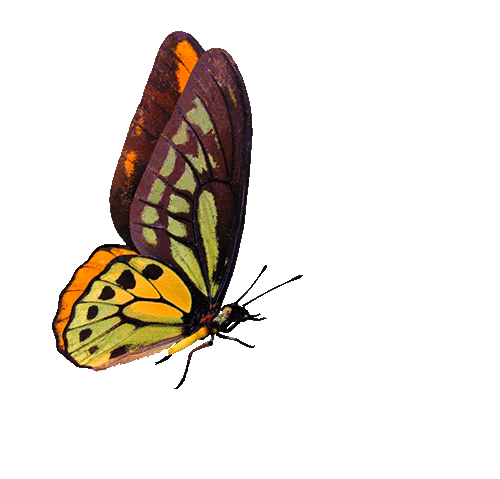 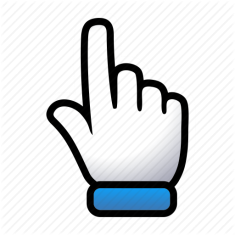 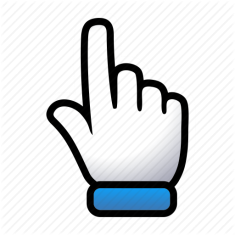 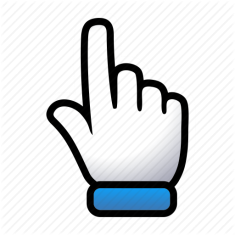 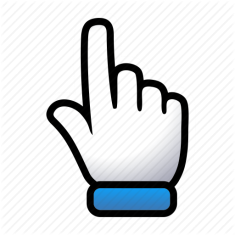 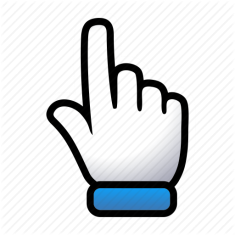 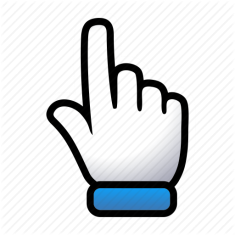 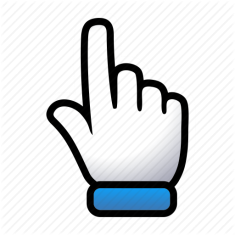 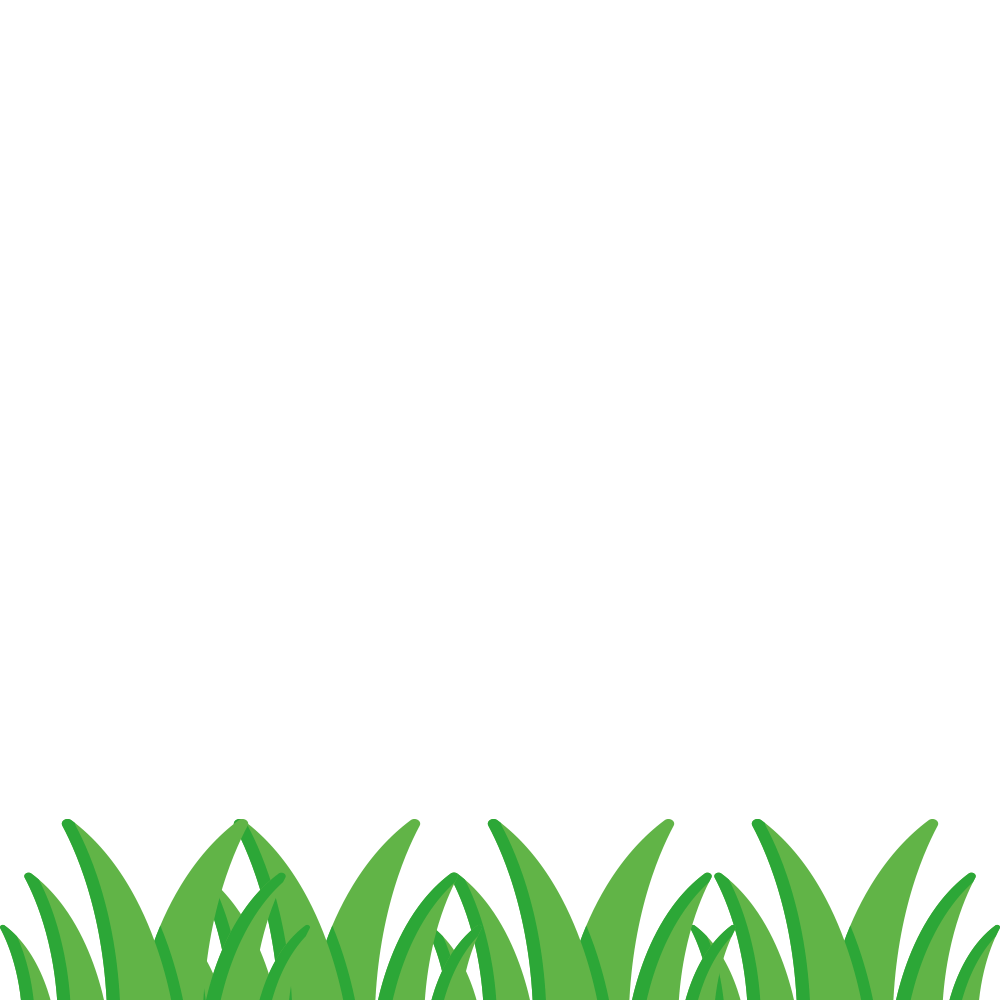 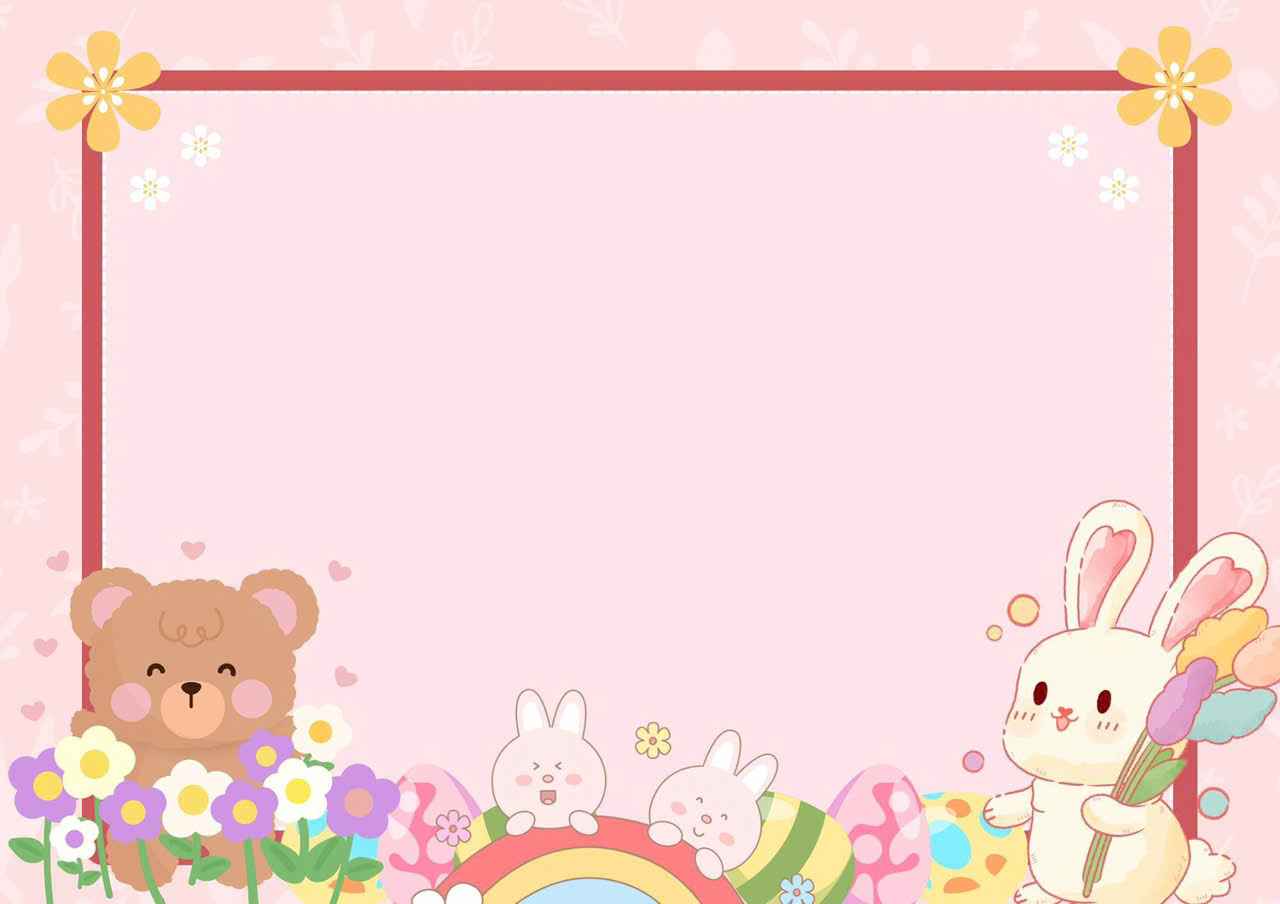 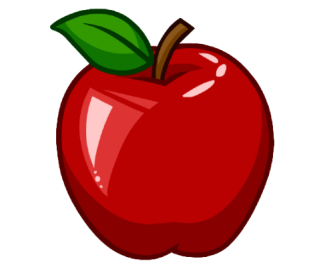 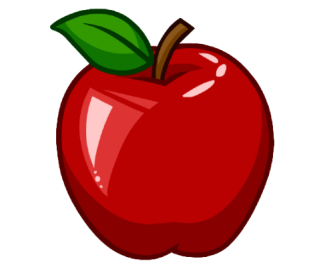 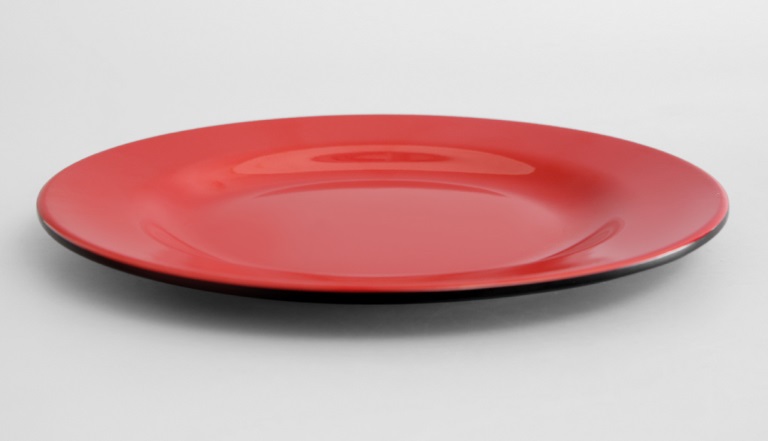 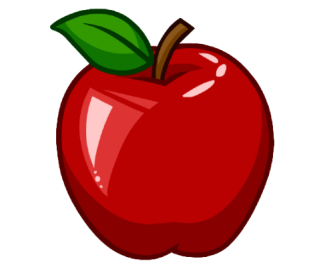 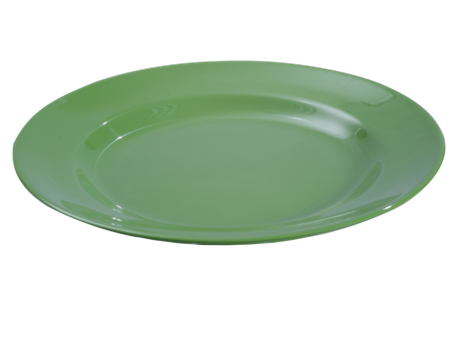 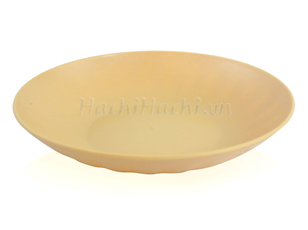 1 quả gộp 2 quả là 3 quả
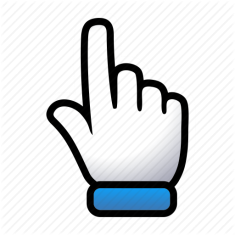 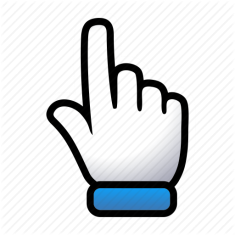 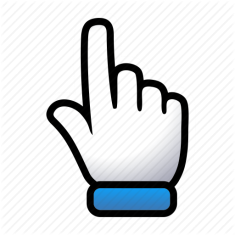 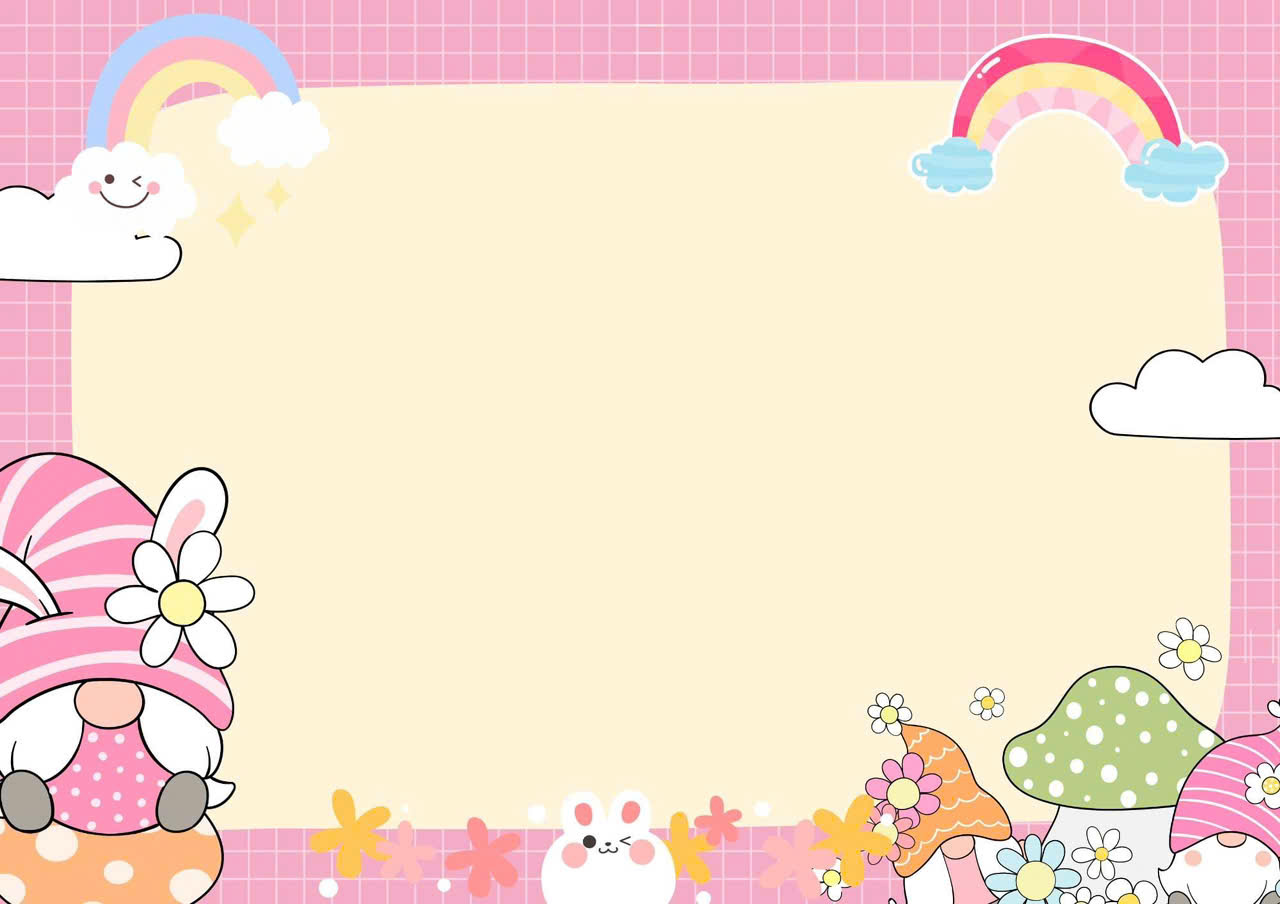 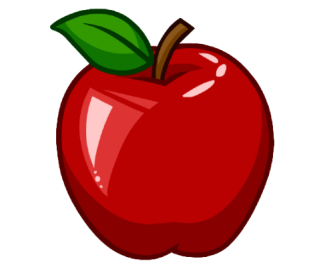 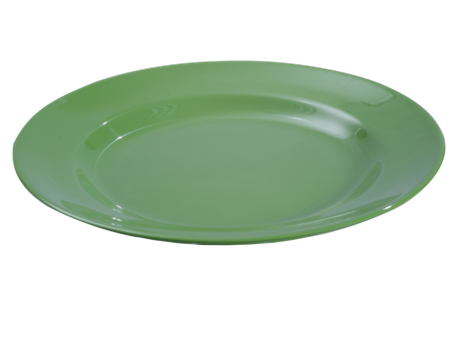 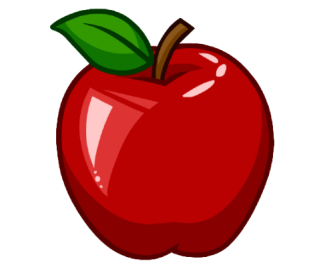 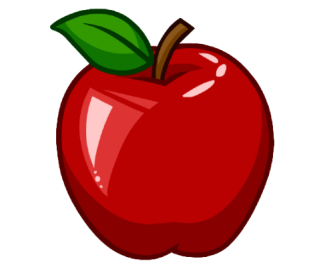 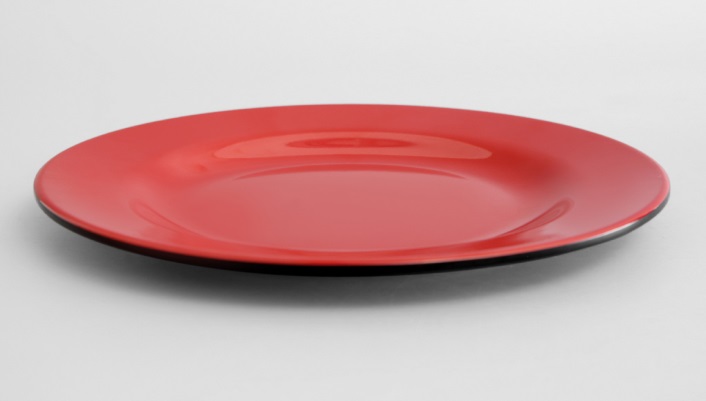 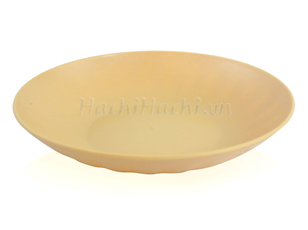 2 quả gộp 1 quả là 3 quả
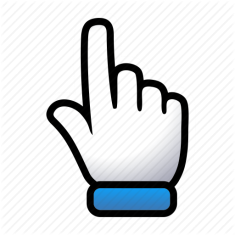 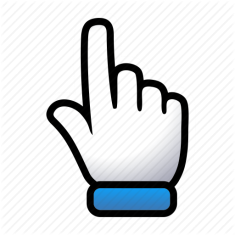 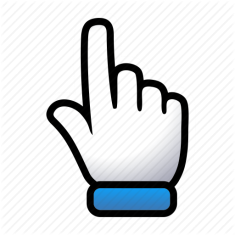 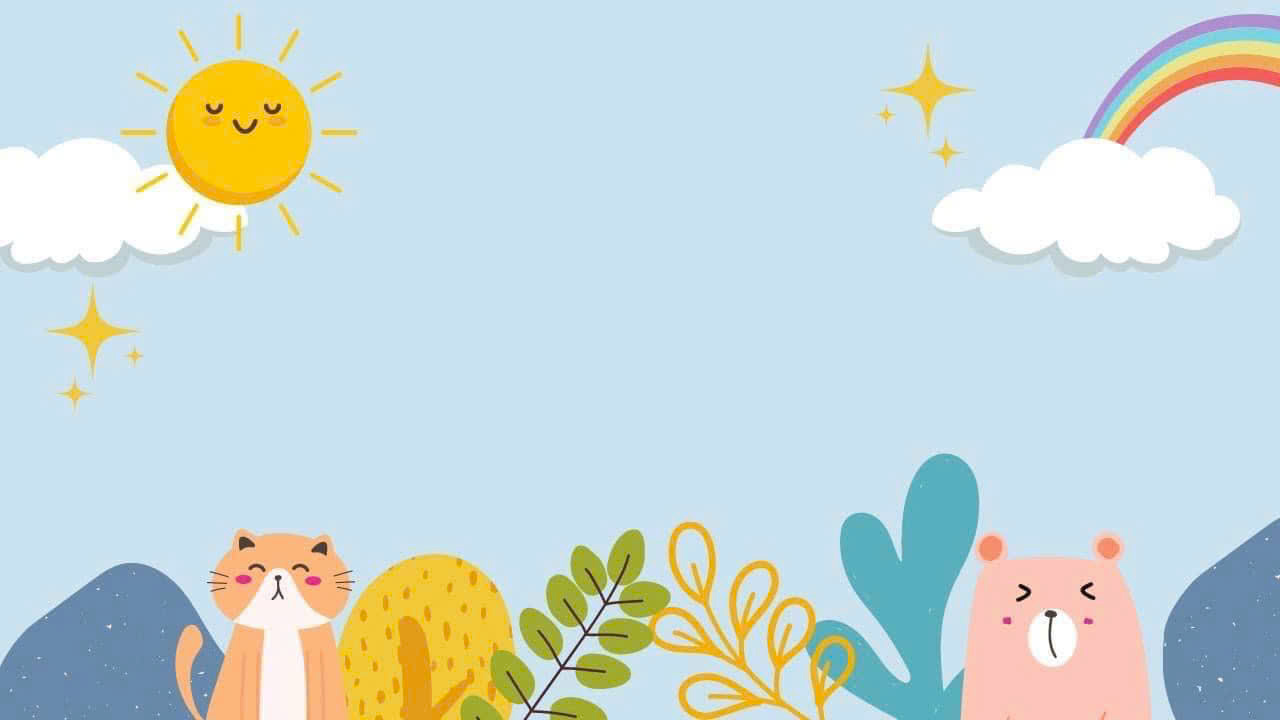 TRÒ CHƠI 
 BẬT QUA SUỐI LÊN GẮN QUẢ
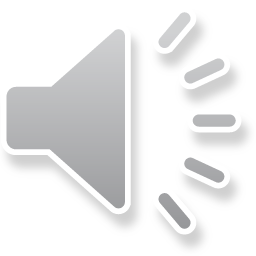 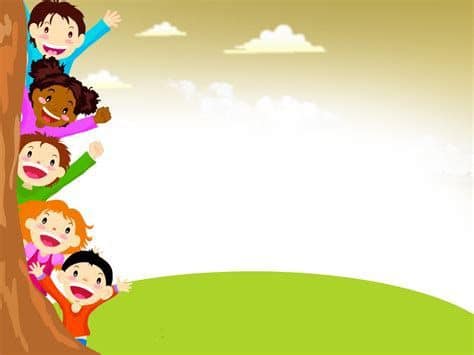